A Few Words About PowerPoint
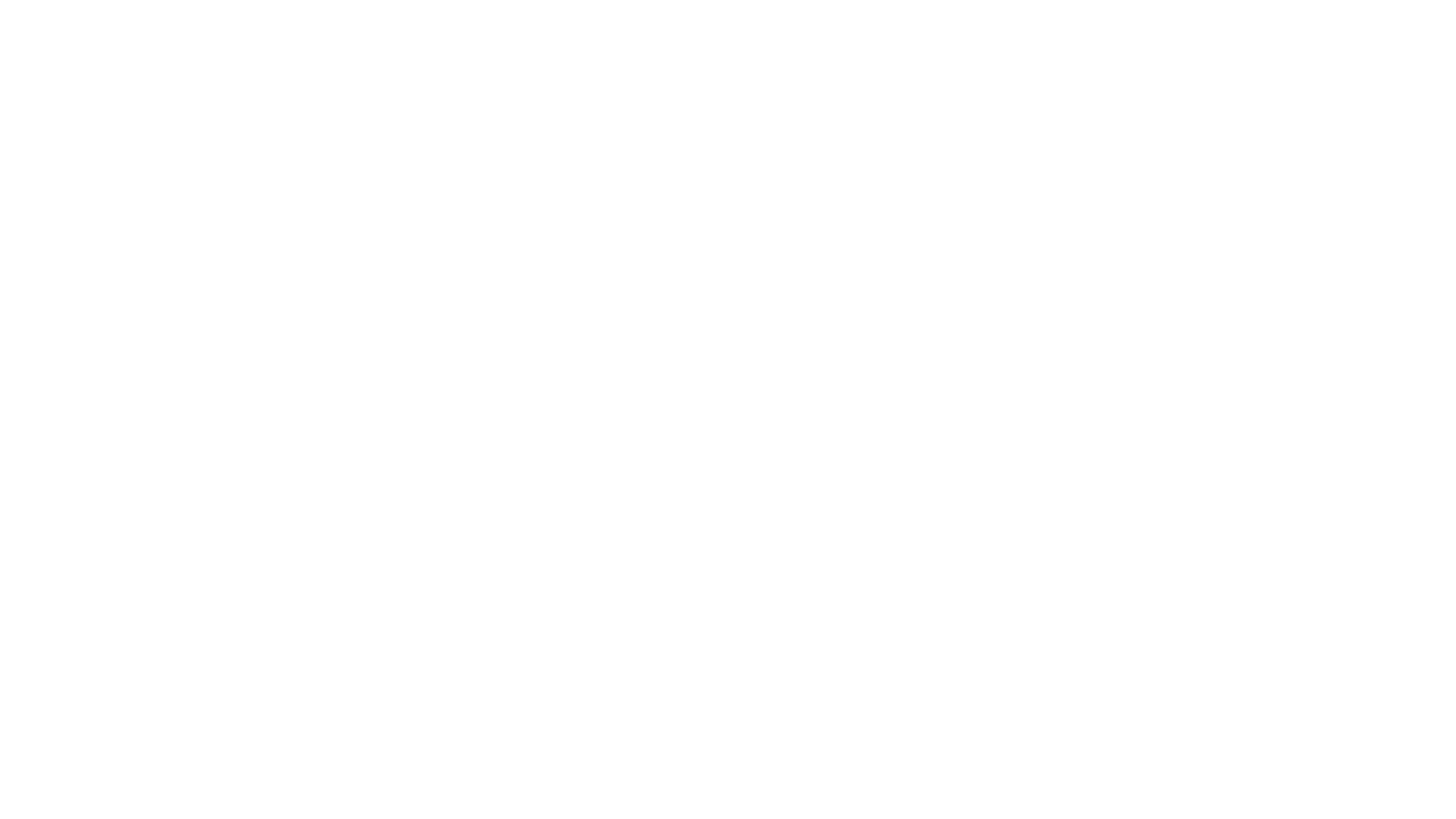 Involve the audience•
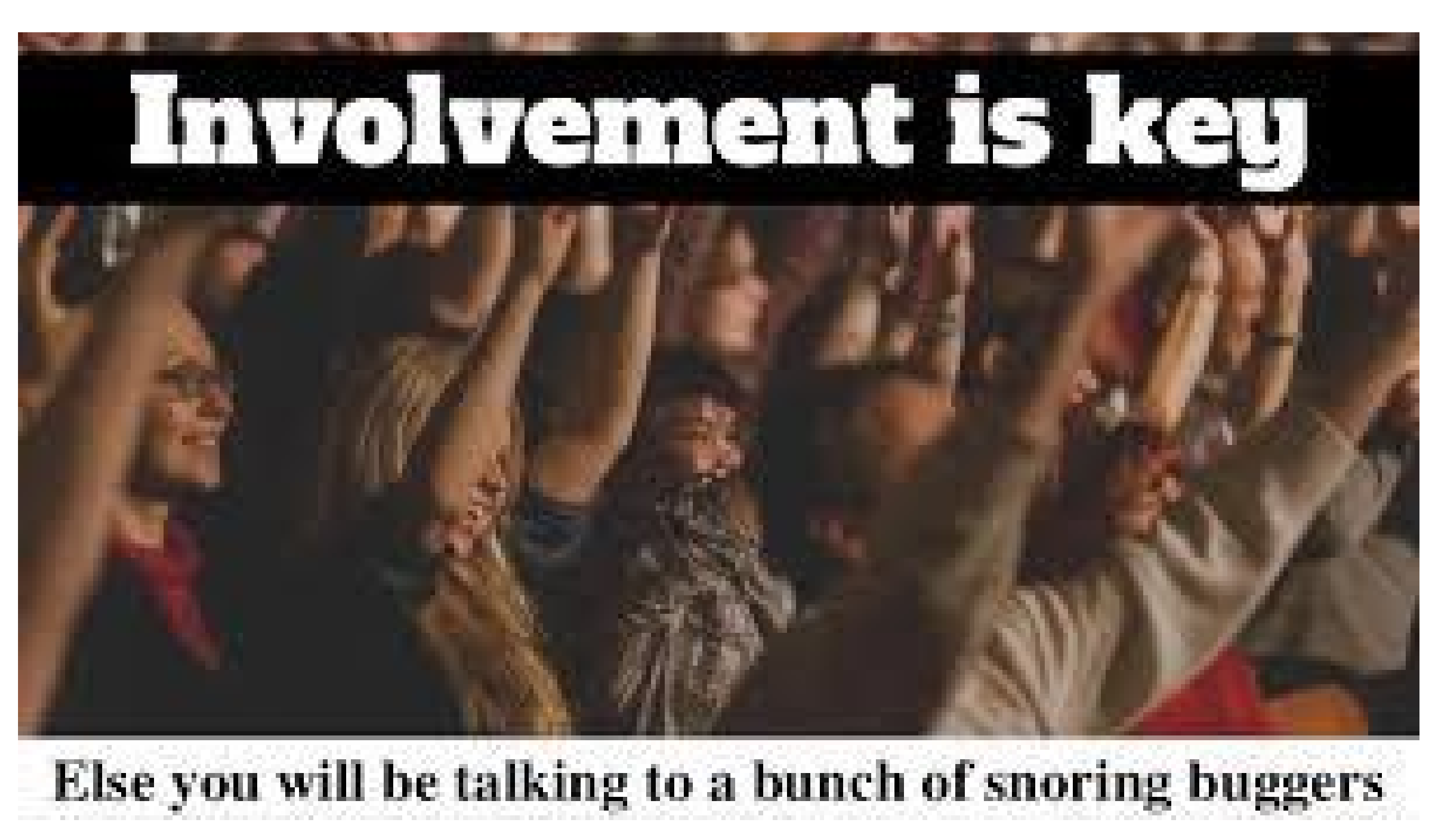 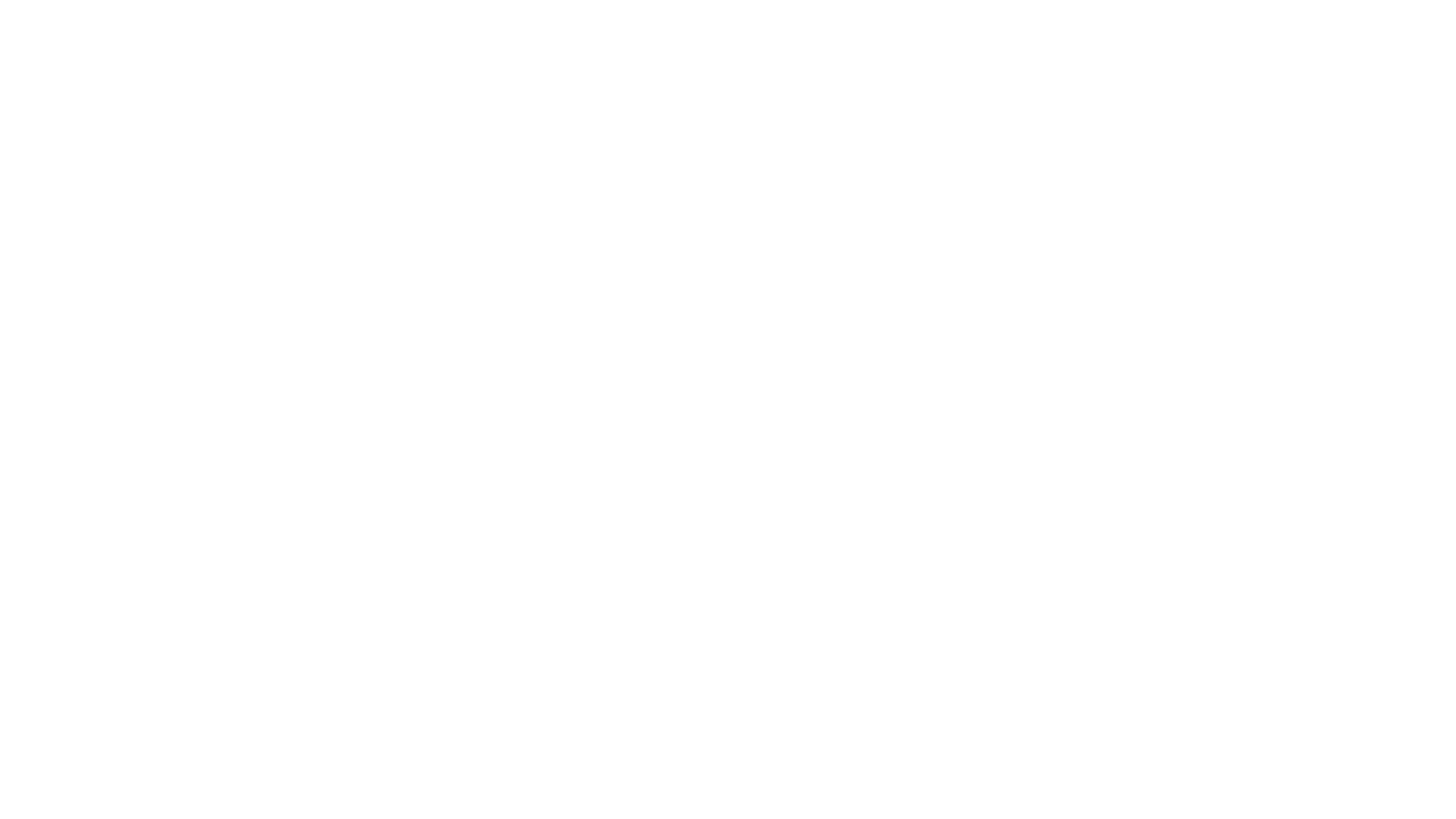 One point per slide
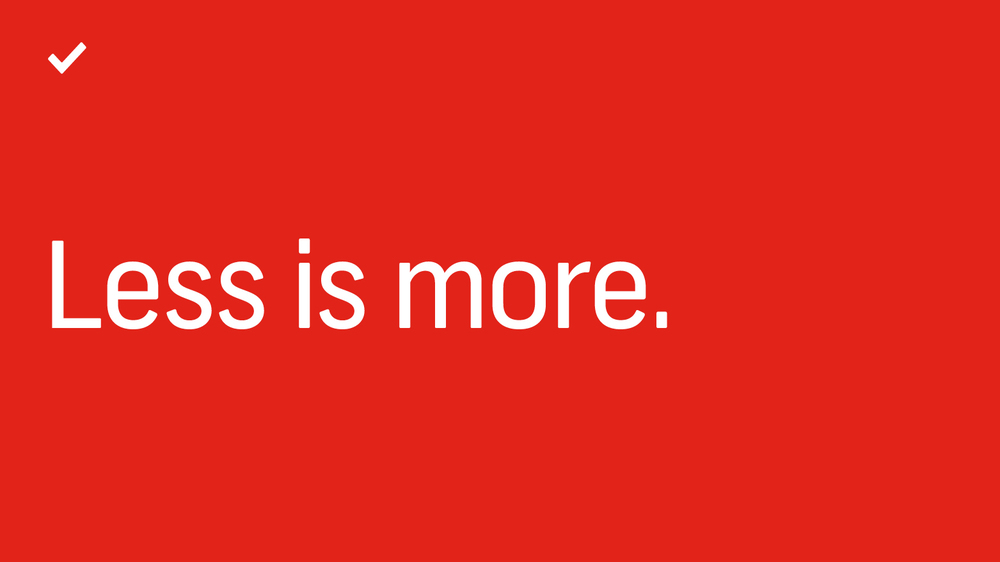 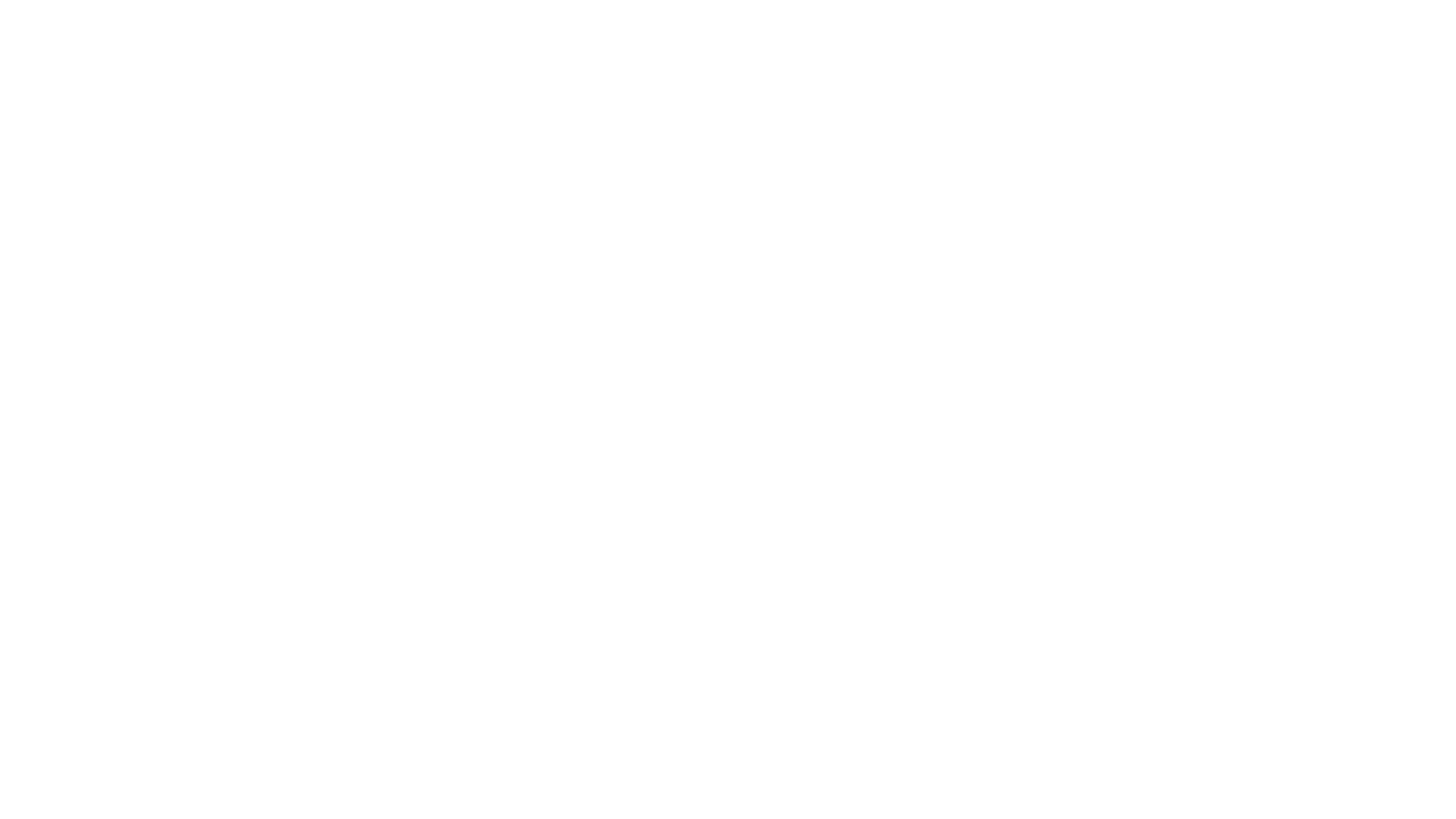 Summarize it
Three simple, memorable points 
Help you focus
Help the audience follow
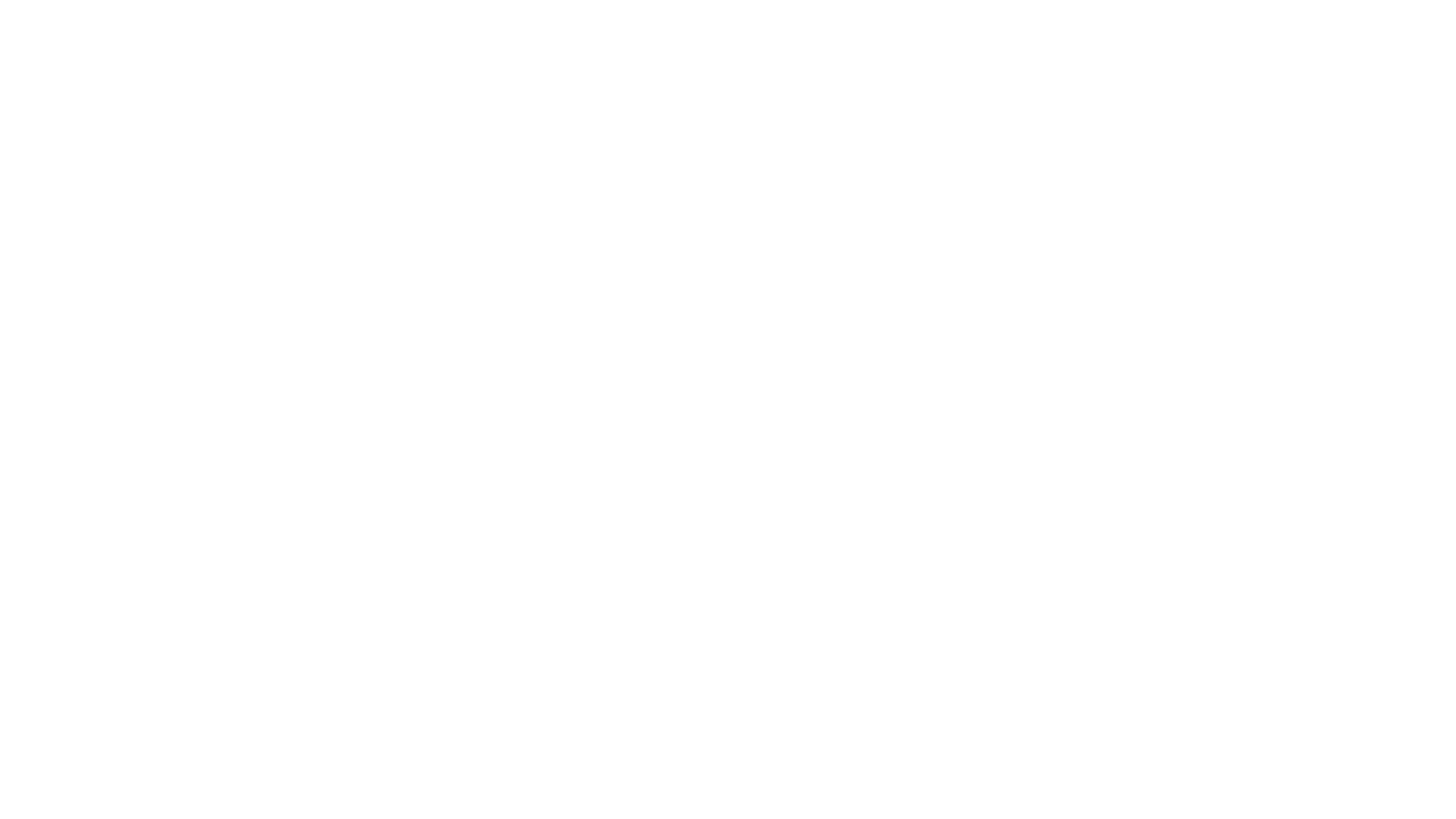 Keep it short
Trying limiting your points to 3 or 4 words
Maybe use a picture instead of words.
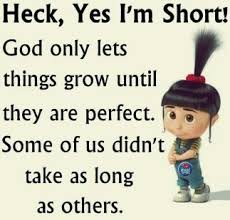 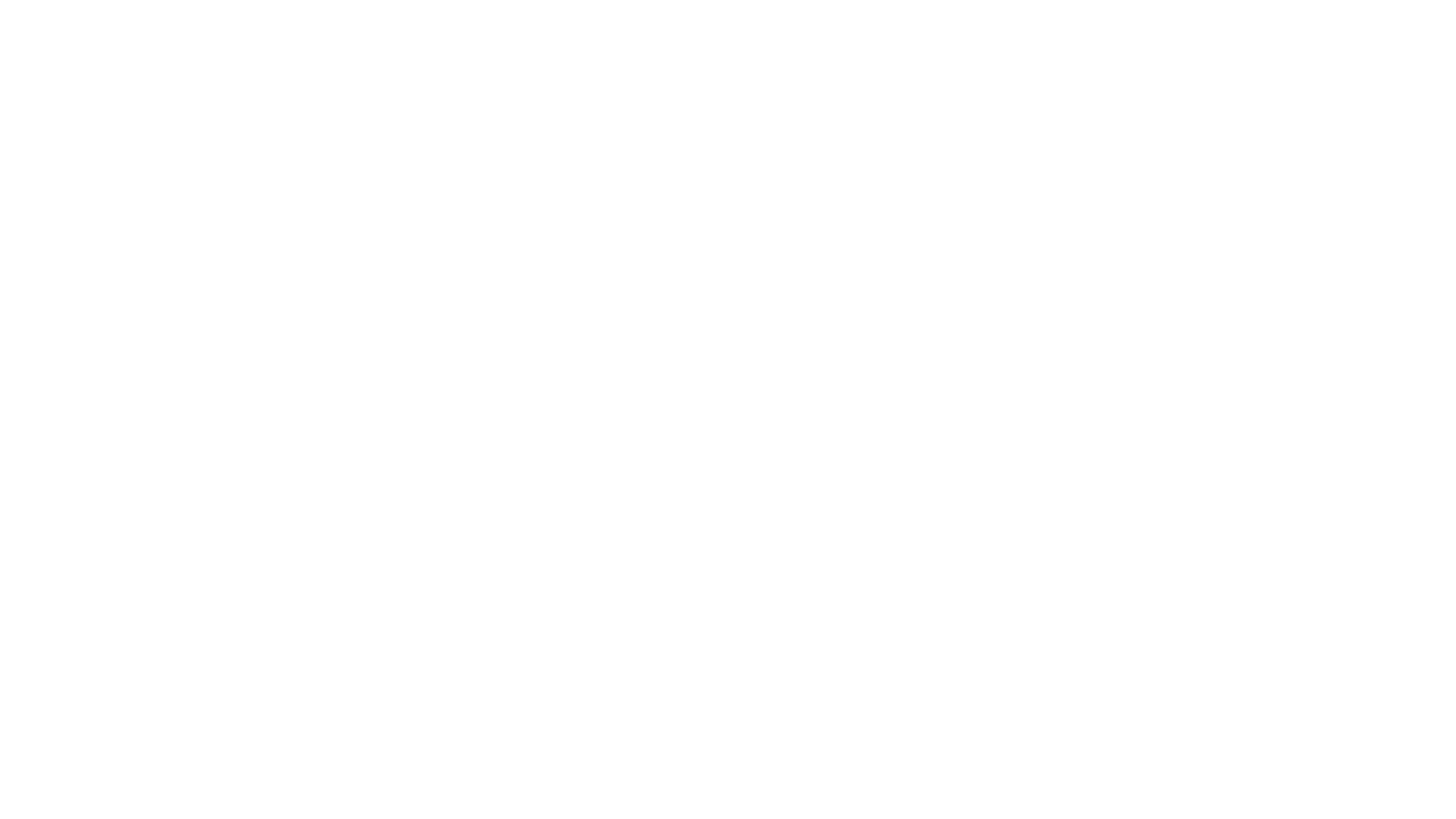 Break it into chapters
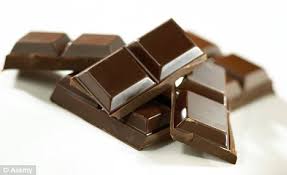 Logical pieces are
easier to digest
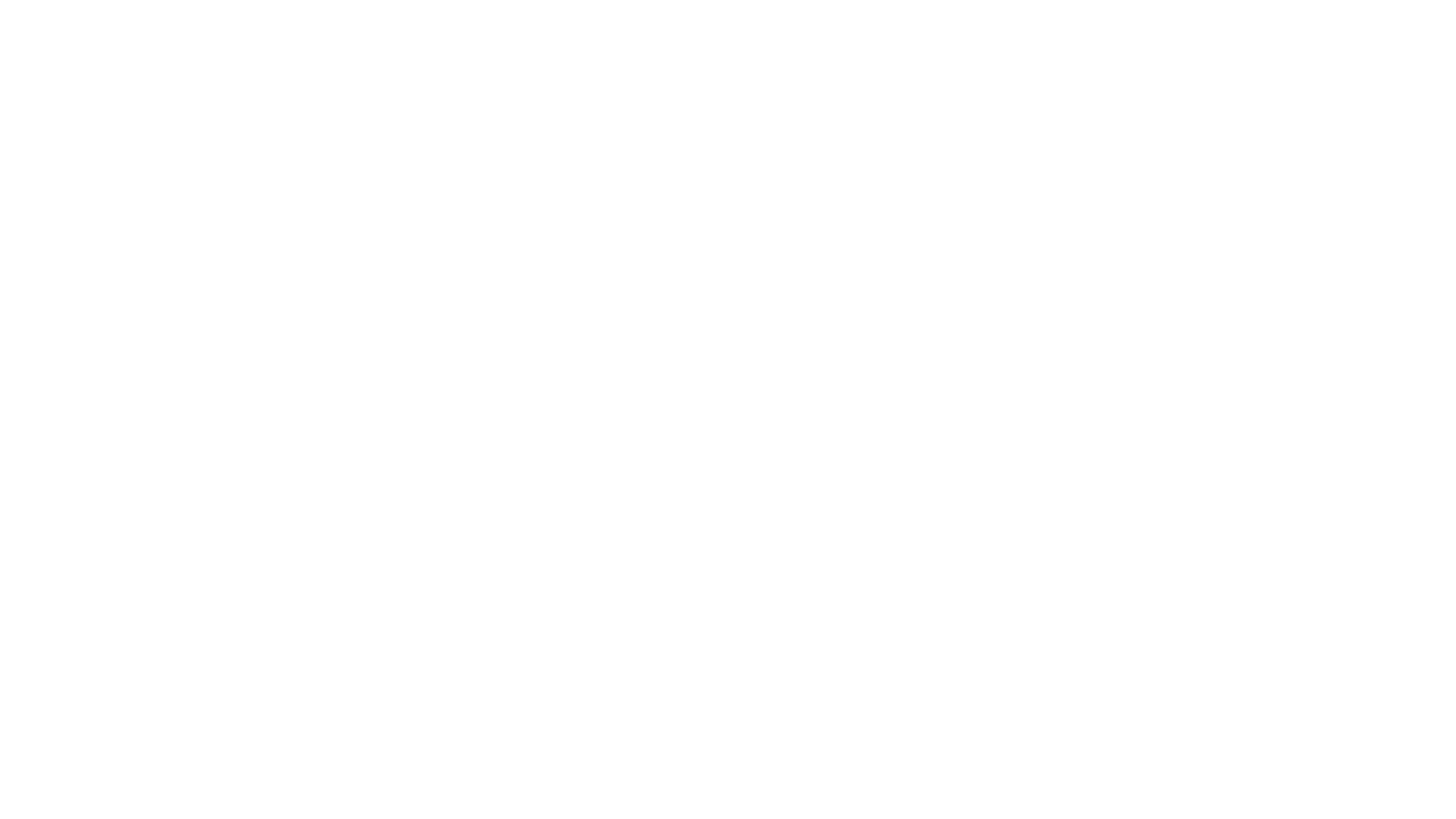 2 minutes a slide?
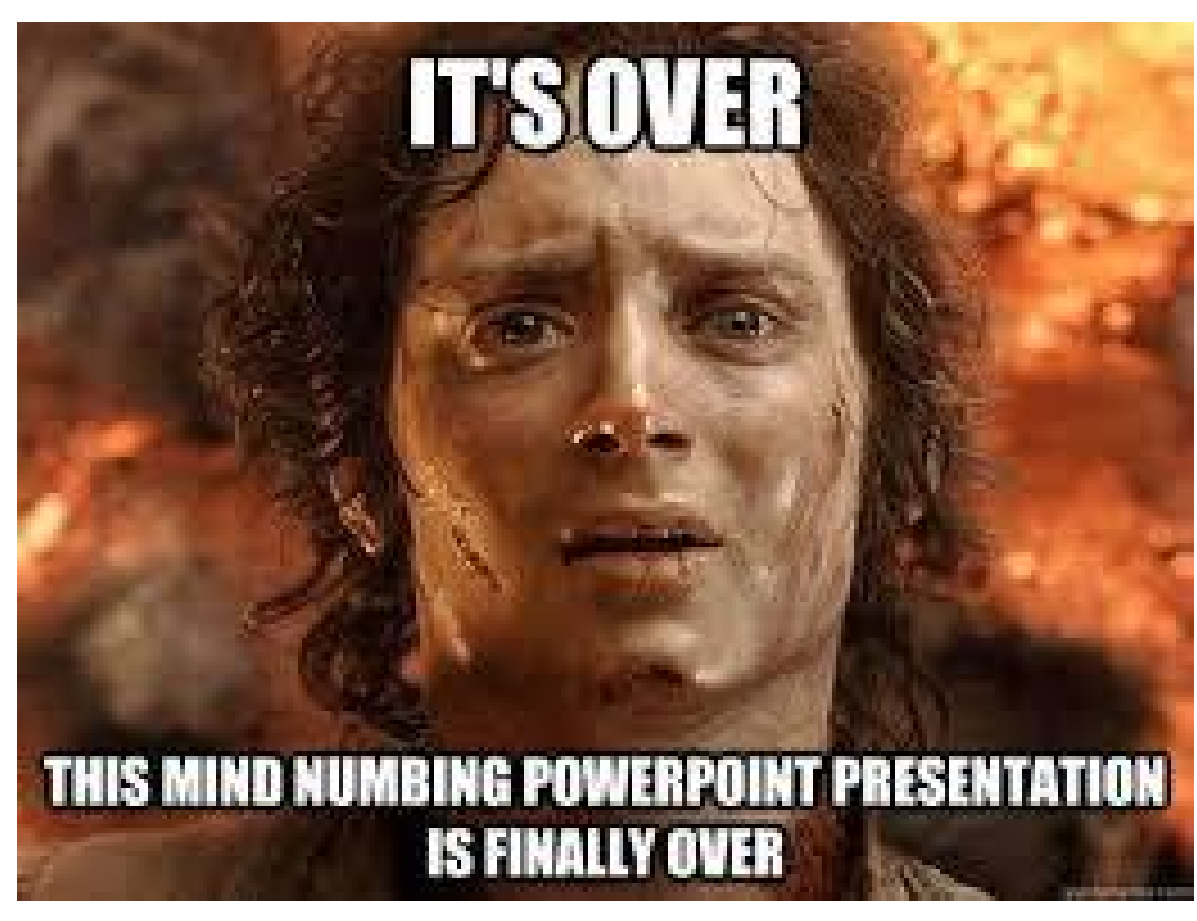 Each slide is worth about 2 minutes of talk.
This does NOT mean 10 slides give you a 20 minute talk 
If you do it wrong, and write 17 slides, you are probably going to speak for about 30 minutes!